Sept  2018
Sub-1 GHz Study Group Closing ReportSept 2018
Date: 2018-9-08
Authors:
Notice: This document has been prepared to assist IEEE 802.19. It is offered as a basis for discussion and is not binding on the contributing individual(s) or organization(s). The material in this document is subject to change in form and content after further study. The contributor(s) reserve(s) the right to add, amend or withdraw material contained herein.
Benjamin Rolfe BCA/MERL
Slide 1
Sept  2018
Purpose
Define scope for a recommended practice (RP)
Best Practices for Coexistence in sub 1 GHz Bands
Between 802 Wireless Systems
Slide 2
Benjamin Rolfe BCA/MERL
Sept  2018
Sub-1GHz Coexistence Study Group
SG Chair: Benjamin Rolfe (BCA, MERL)
Recording Secretary: Jianlin Guo (MERL)
Purpose and Objectives of Study Group:
Develop PAR and Criteria for Standards Development for a recommended practice
Draft PAR and CSD ready for 802 review process
Slide 3
Benjamin Rolfe BCA/MERL
Sept  2018
Plan for the week
Develop PAR and Criteria for Standards Development for a recommended practice
Discuss and decide on RP scope and objectives
Draft PAR and CSD 
Review w/WG chair
Revise and approve in SG
Technical Presentations
Simulation updates
Overview of 802..15.4s
Slide 4
Benjamin Rolfe BCA/MERL
Sept  2018
Status of objectives
Draft PAR and CSD 
https://mentor.ieee.org/802.19/dcn/18/19-18-0073-02-S1GH-s1gh-draft-par.pdf

https://mentor.ieee.org/802.19/dcn/18/19-18-0072-00-S1GH-draft-csd-for-s1gh.docx

Presentations on Simulation updates
Presentation on 802..15.4s
Slide 5
Benjamin Rolfe BCA/MERL
Sept  2018
Project Scope
This recommended practice provides guidance on the implementation, configuration and commissioning of systems based on IEEE Std 802.11 S1G PHY and/or IEEE Std 802.15.4 Smart Utility Networking (SUN) FSK PHY operating in Sub-1 GHz frequency bands to achieve the best possible performance when sharing spectrum. 
This recommended practice includes recommendations to address regional regulatory requirements and constraints for license exempt operation.
Slide 6
Benjamin Rolfe BCA/MERL
Sept  2018
PAR and CSD links
https://mentor.ieee.org/802.19/dcn/18/19-18-0073-02-S1GH-s1gh-draft-par.pdf

https://mentor.ieee.org/802.19/dcn/18/19-18-0072-00-S1GH-draft-csd-for-s1gh.docx
Slide 7
Benjamin Rolfe BCA/MERL
Sept  2018
Study Group Motion
Study group S1GH approves PAR and CSD contained in documents [19-18-0073-02] and [19-18-0072-01], respectively, and directs the Study Group chair to request approval of the Working Group to submit the PAR and CSD to the 802 EC review and approval process.
Moved: Jianlin
Second: Shoichi
Yes: 8 No: 0 Abstain: 4
Slide 8
Benjamin Rolfe BCA/MERL
Sept  2018
WG Motion:  WG approval of PAR and CSD
Request that the PAR and CSD contained in documents [19-18-0073-02] and [19-18-0072-01], respectively, be approved by the IEEE 802.19 WG and that the EC be requested to forward the PAR to NesCom. The 802.19 working group chair and S1GH Study Group chair are authorized to make additional modifications to the PAR and CSD as needed to reflect EC discussion at its closing meeting.
Moved by: Ben Rolfe
Second by: 
Counted Vote: Yes: ? No: ? Abs: ?
Slide 9
Benjamin Rolfe BCA/MERL
Sept  2018
Teleconference Schedule
Wednesday 4 pm Pacific Time
Oct 3 
Oct 17
Nov 7

Notice given
Call details to be broadcast on the 802.19 reflector
Slide 10
Benjamin Rolfe BCA/MERL
Sept  2018
Project Schedule Considerations
Sept 2018 develop PARand CSD
Nov 2018 Revise PAR/CSD, Gain EC Approval
January 2019  TG organization and first technical input, outline for RP content, issue Call for Proposals
March 2019   Hear technical proposals – start drafting process 
May 2019 more proposals, continue draft development 
July 2019    Finish draft, start WG LB
Sept 2019 Comment resolution, continue WG Balloting
Nov 2019 EC approval for Sponsor Ballot
Jan 2020 Comment Resolution
Feb 2020 Recirc/comments/recirc
Mar 2020 Final comment resolution
Apr 2020  Stable draft, last recirc
May 2020 Final package
July 2020 EC approval to RevCom
Slide 11
Benjamin Rolfe BCA/MERL
Sept  2018
coexistence
noun
the state or fact of living or existing at the same time or in the same place.
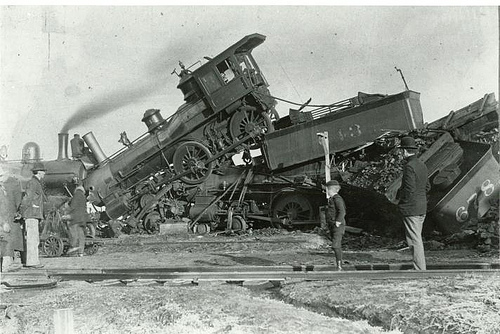 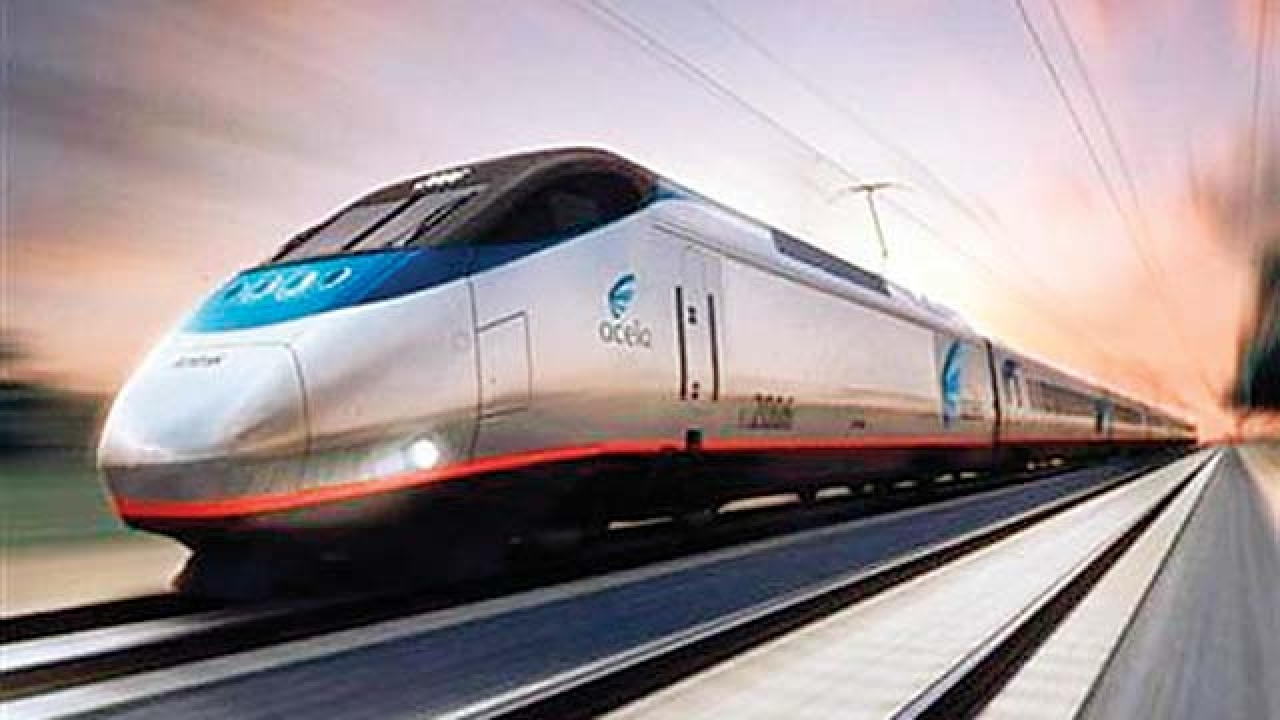 Good Coexistence => rapidly growing opportunity
Poor Coexistence =>  missed opportunity
Slide 12
Benjamin Rolfe BCA/MERL
Sept  2018
Thank you Very Much!
Slide 13
Benjamin Rolfe BCA/MERL